Александр Сергеевич Пушкин«У лукоморья дуб зелёный…» - собирательная картина сюжетов народных сказок.
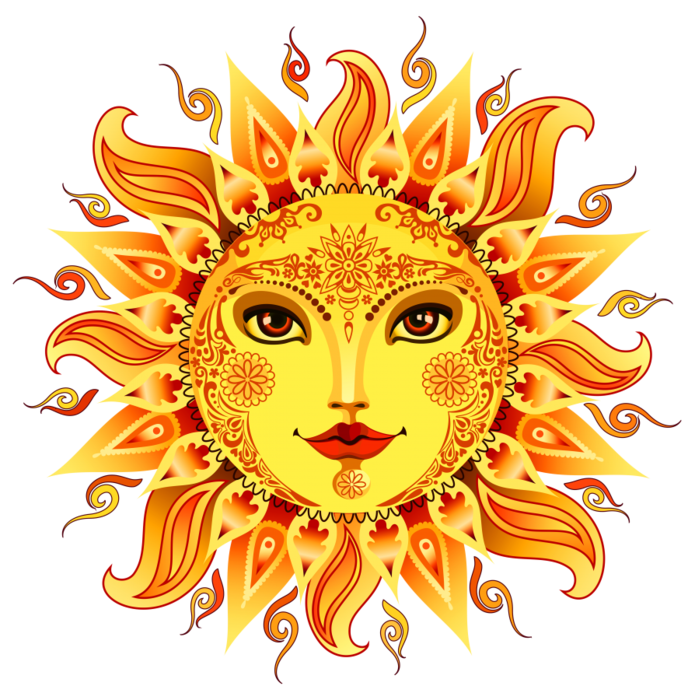 Еремина Виктория Владимировна,  учитель русского языка и литературы
«У лукоморья дуб зелёный…» - пролог (вступление) к поэме «Руслан и Людмила».
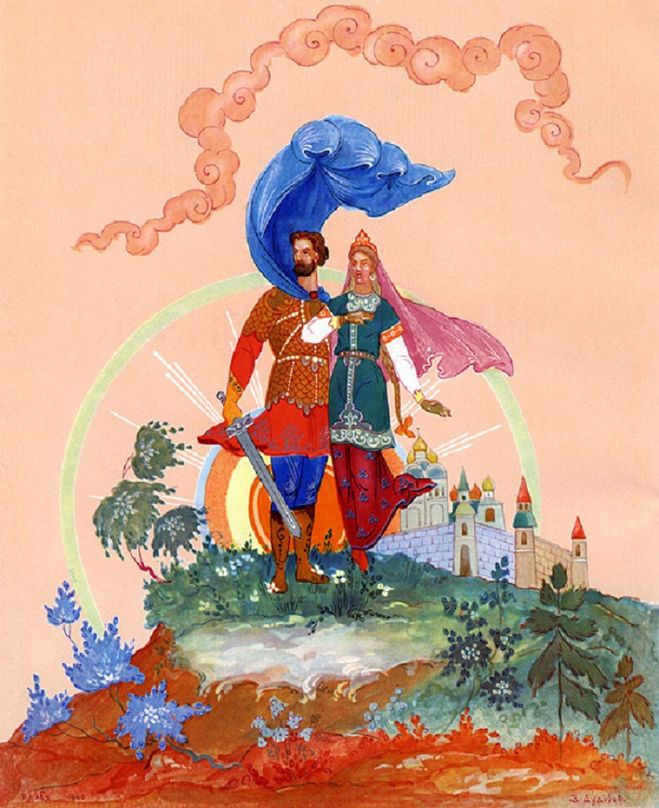 «Руслан и Людмила» - это поэма, в которую тесным образом вплетены сказочные мотивы.
Что вы знаете о сказке?
Волшебные предметы;
Троектратное повторение
Чудесные превращения;
Добро побеждает зло.
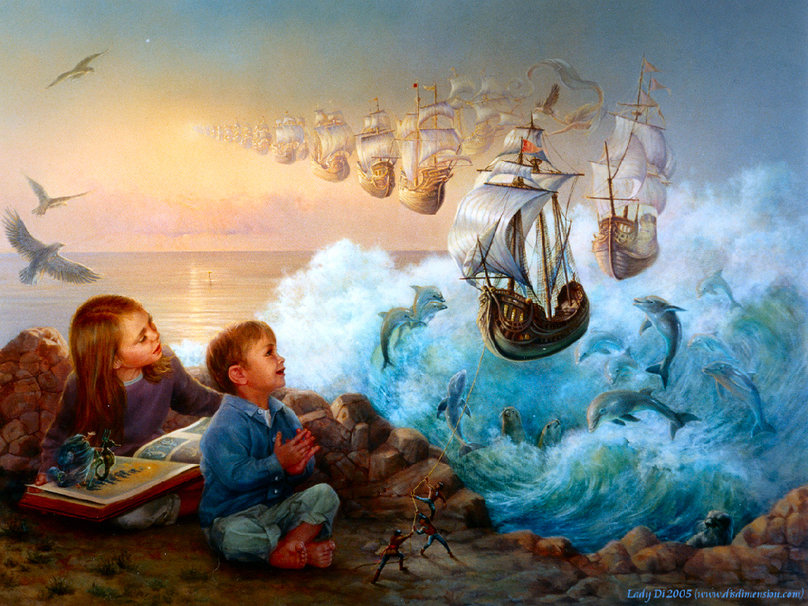 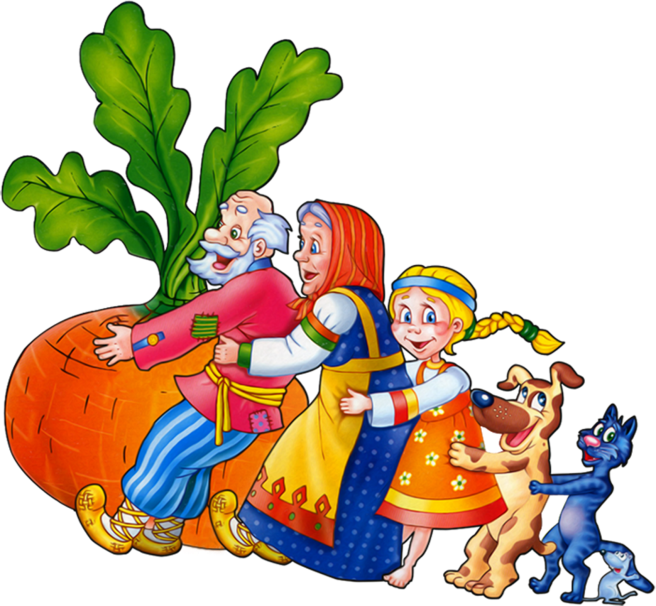 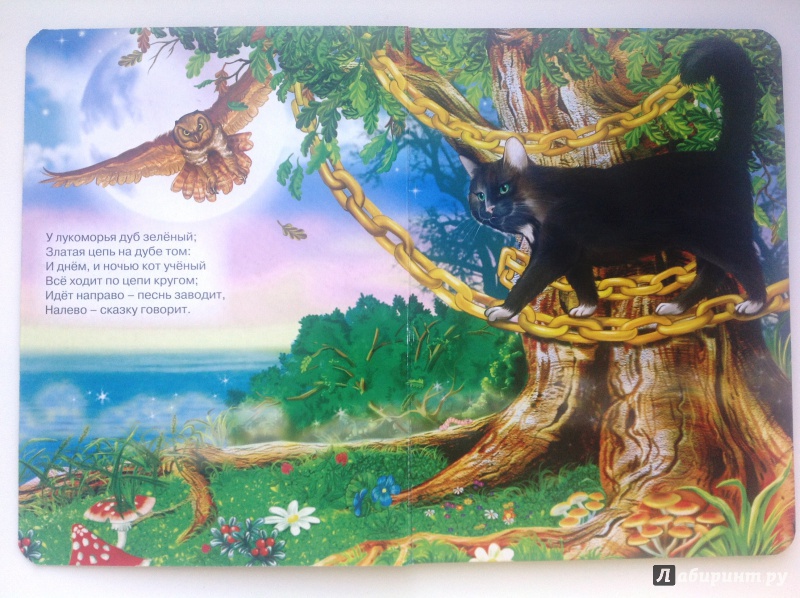 [Speaker Notes: Читают отрывок из «У лукоморья дуб зелёный…».]
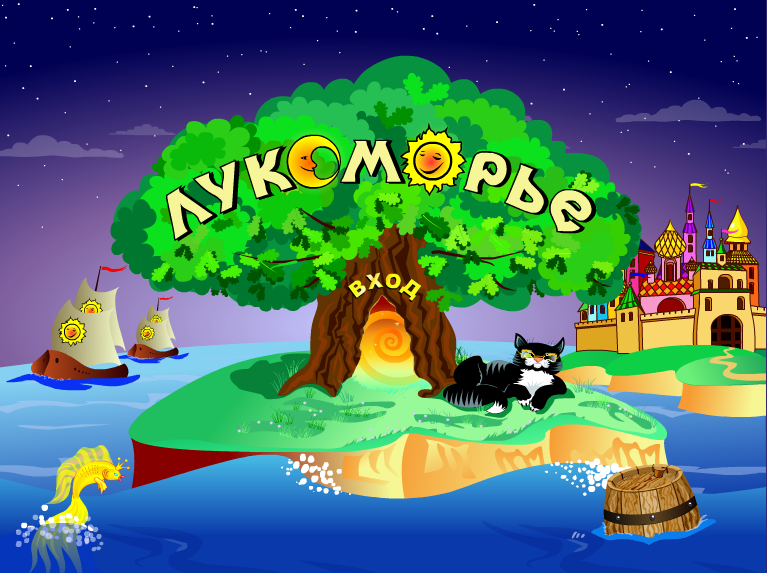 Лукоморье –
морской залив, бухта.
Златая =
золотая
Какие волшебные элементы присутствуют в отрывке?
У лукоморья дуб зелёный;
Златая цепь на дубе том:
И днём и ночью кот учёный
Всё ходит по цепи кругом;
Идёт направо - песнь заводит,
Налево - сказку говорит.
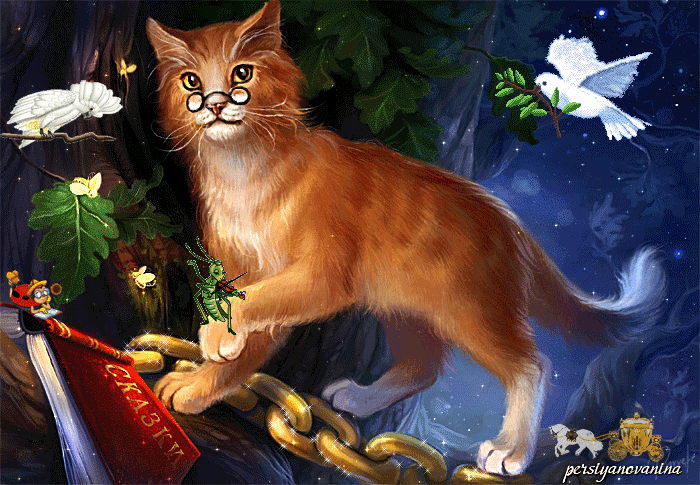 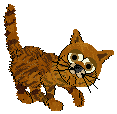 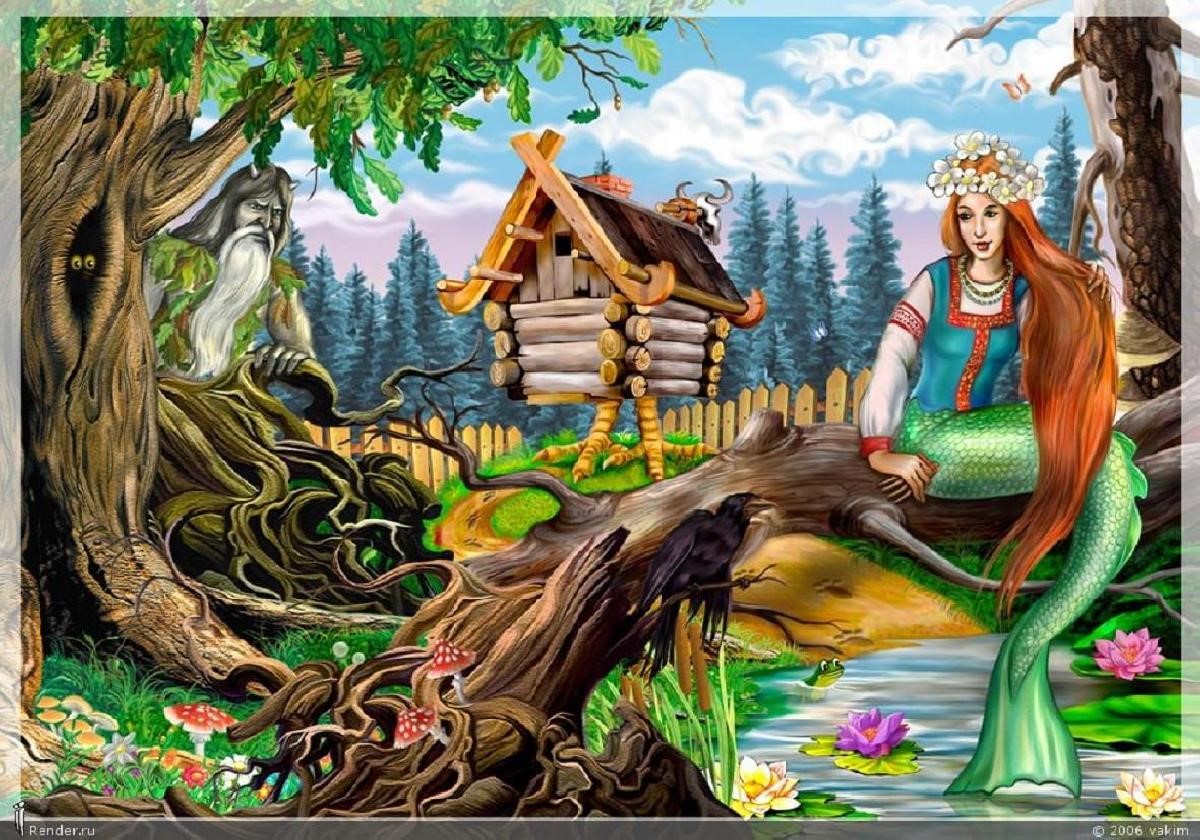 Там чудеса: там леший бродит,Русалка на ветвях сидит;Там на неведомых дорожкахСледы невиданных зверей;Избушка там на курьих ножкахСтоит без окон, без дверей;
[Speaker Notes: Учитель: что вы видите на этой картинке? К какому отры вку относится эта картина?]
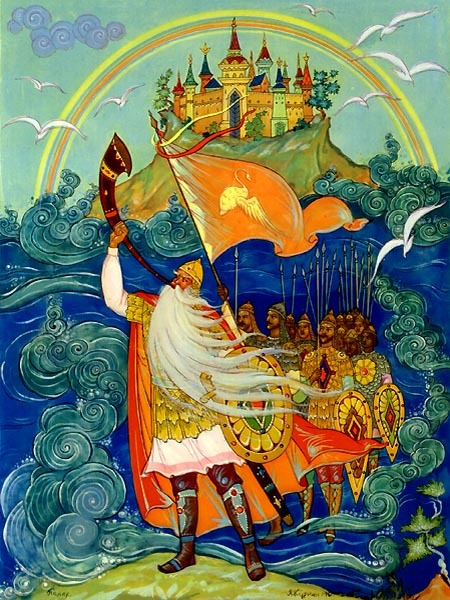 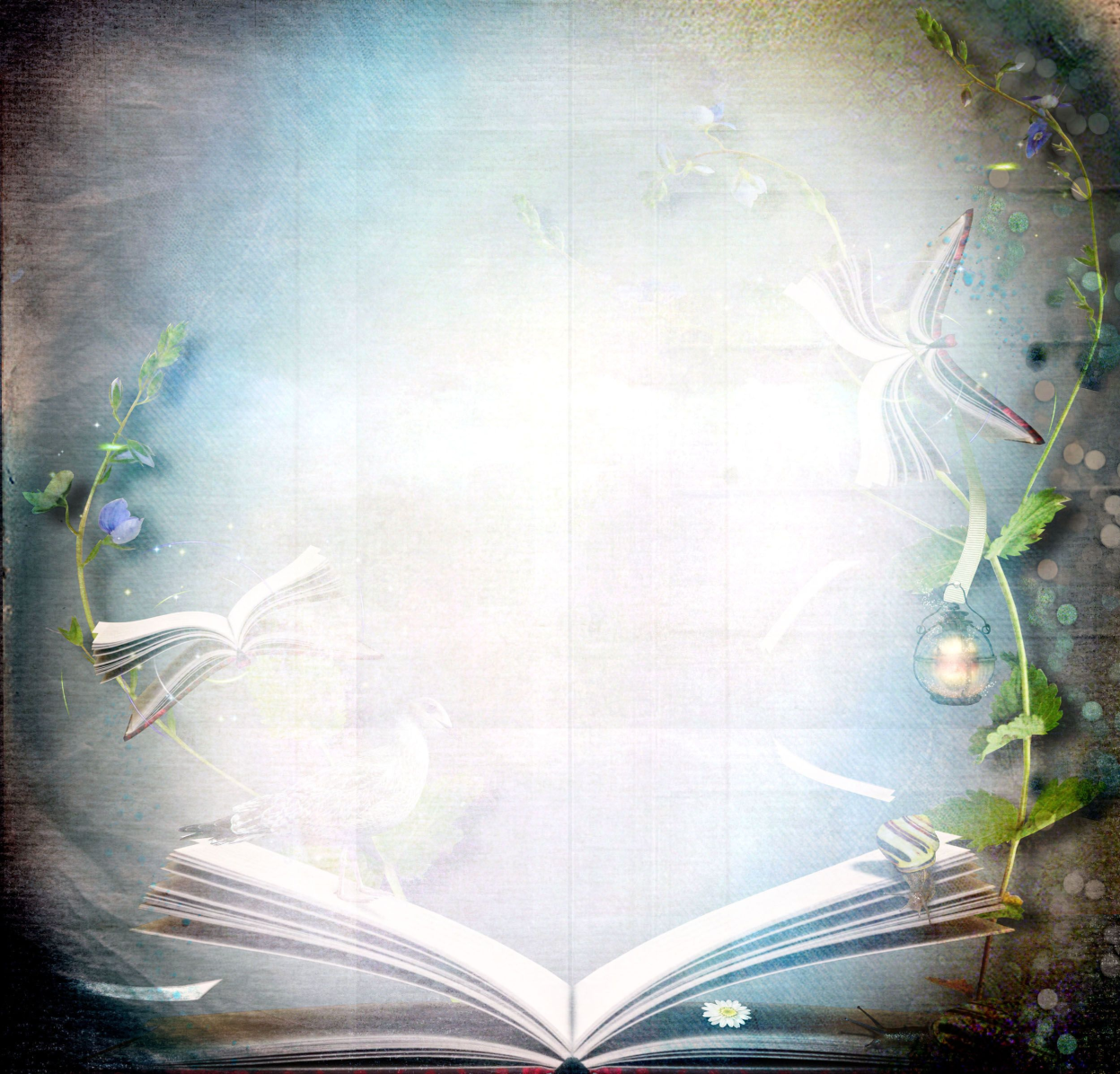 Там лес и дол видений полны;Там о заре прихлынут волныНа брег песчаный и пустой,И тридцать витязей прекрасныхЧредой из вод выходят ясных,И с ними дядька их морской;
Каково общее настроение этого отрывка?
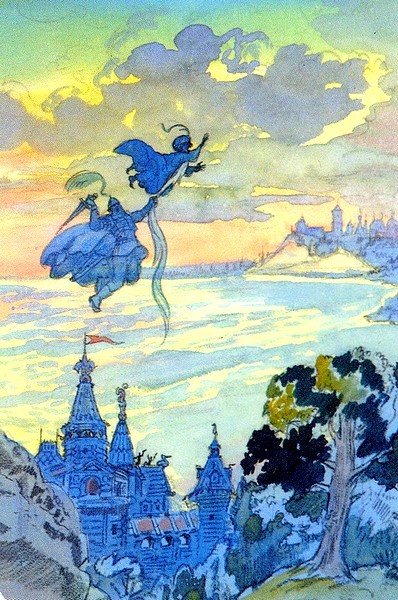 Там королевич мимоходомПленяет грозного царя;Там в облаках перед народомЧерез леса, через моряКолдун несёт богатыря;
Пленять – покорять, завоёвывать, брать в плен.
В темнице там царевна тужит,А бурый волк ей верно служит;Там ступа с Бабою ЯгойИдёт, бредёт сама собой,Там царь Кащей над златом чахнет;Там русский дух... там Русью пахнет!

Как вы представляете себе сказочных героев, которые упоминаются в этом отрывке?
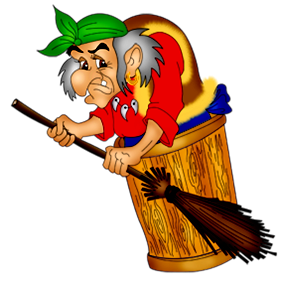 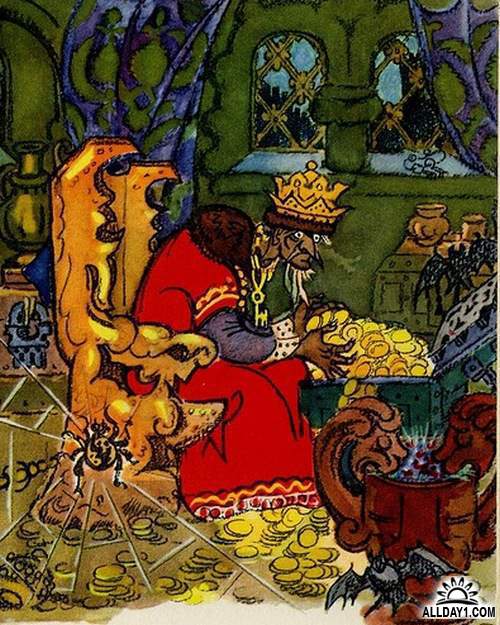 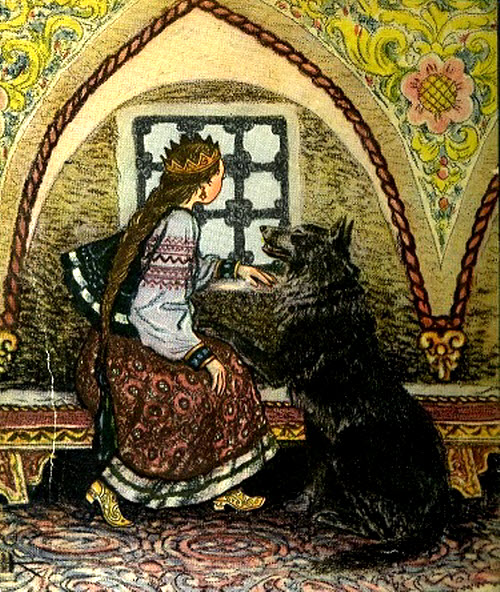 Какие чудеса и сказочные герои вас удивили? Чем?
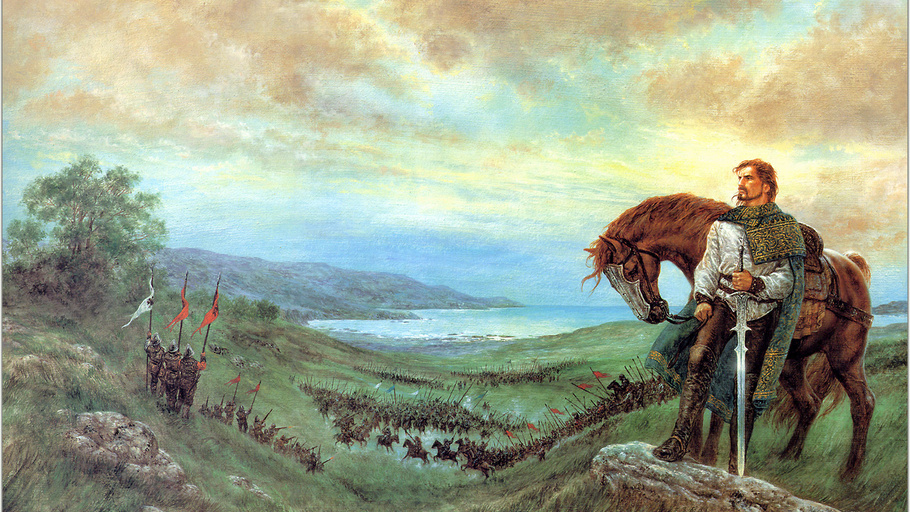 Как вы можете объяснить слова поэта:«Там русский дух…там Русью пахнет!»?
Есть ли в этом произведении традиционные для  сказки зачин и концовка?
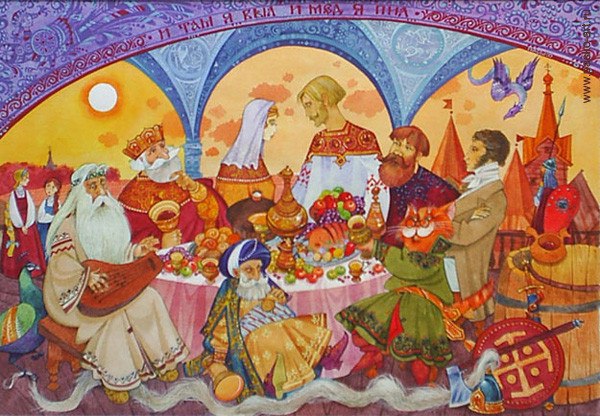 И там я был, и мёд я пил;

У моря видел дуб зелёный;

Под ним сидел, и кот учёный

Свои мне сказки говорил.
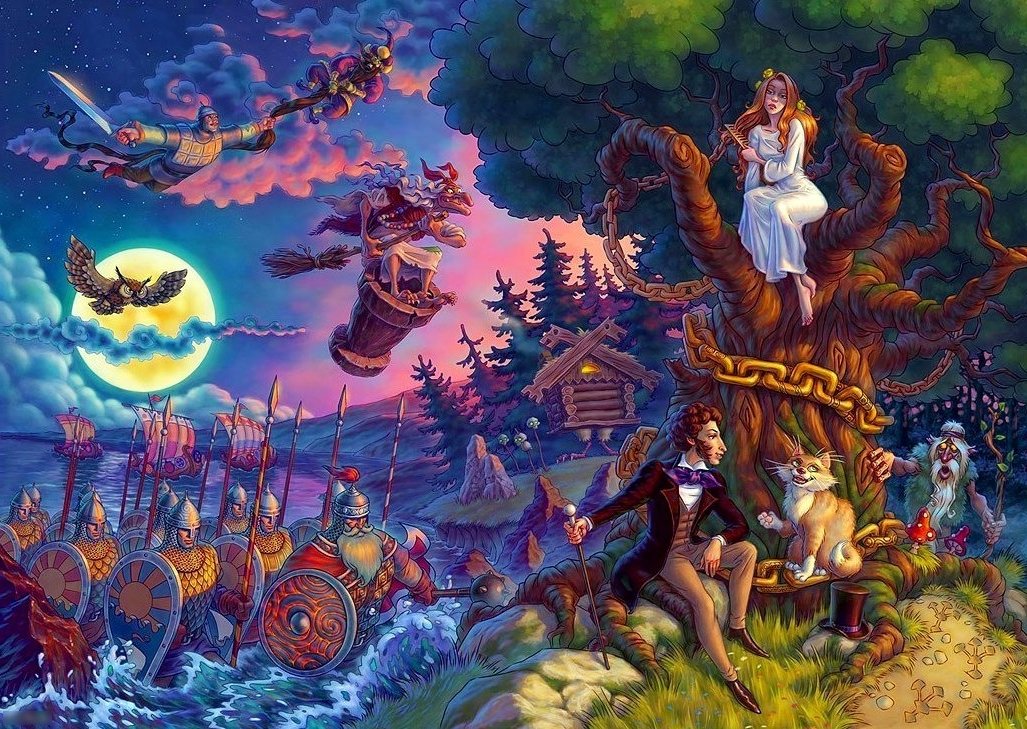 [Speaker Notes: 1. Какую по жанру сказку волшебную, бытовую или о животных напоминает?
2. Что особенно понравилось и почему?
3. Просмотр мультфильма «У лукоморья дуб зелёный…».]